dCas9 SP
dCas9 NM
+
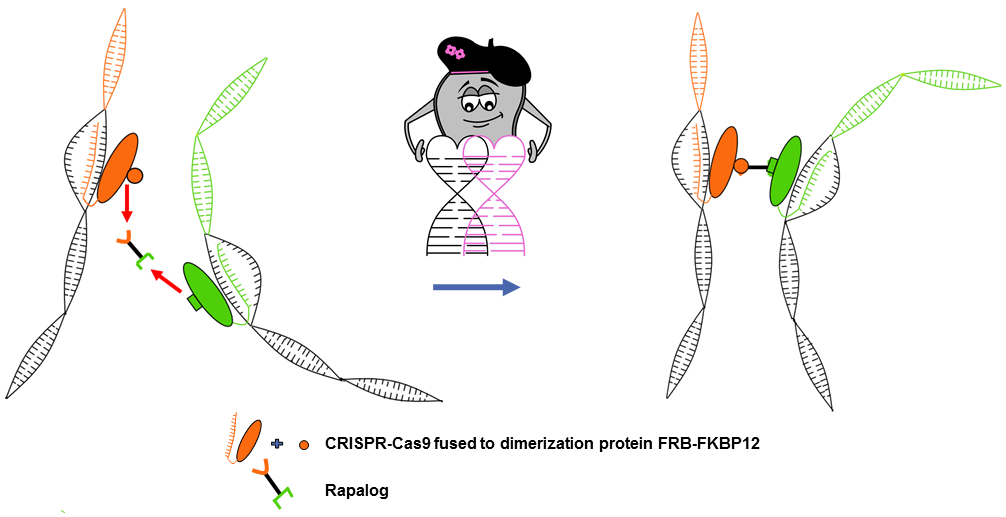 +
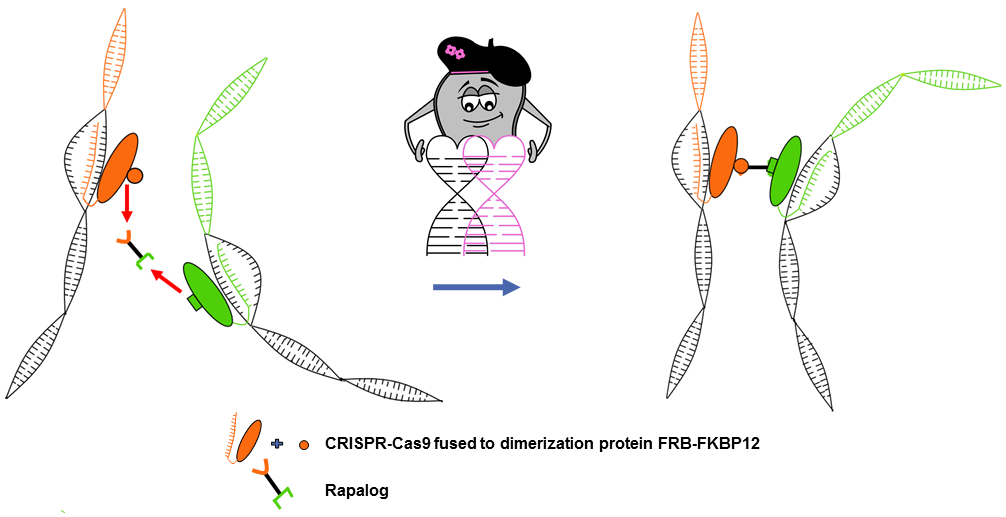 dCas9 SP
sgRNA  SP
sgRNA  NM
dCas9 NM